Gender in equality
A questionnaire applied in Portugal
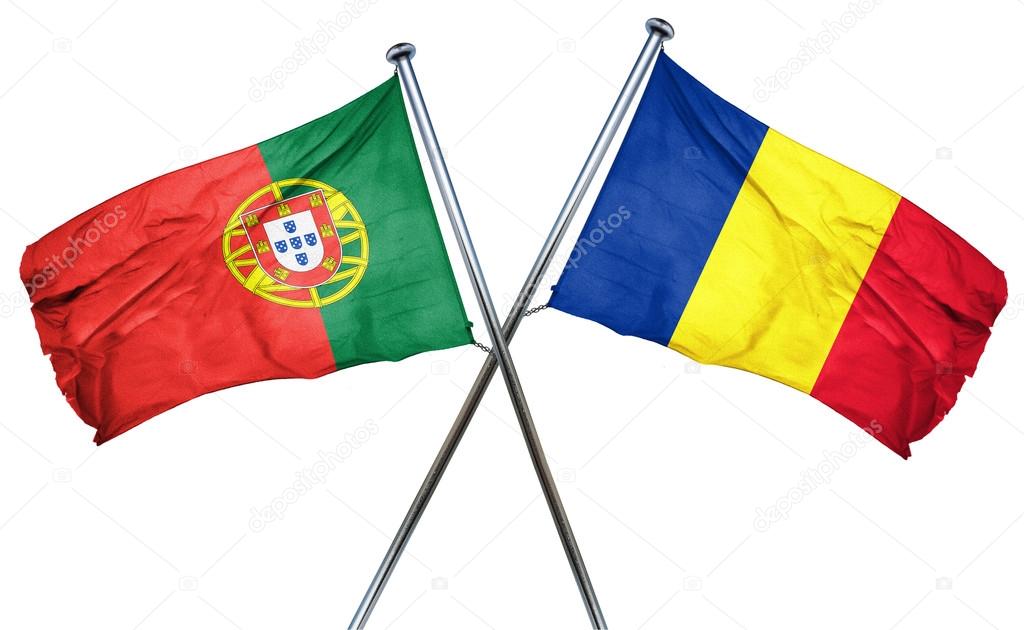 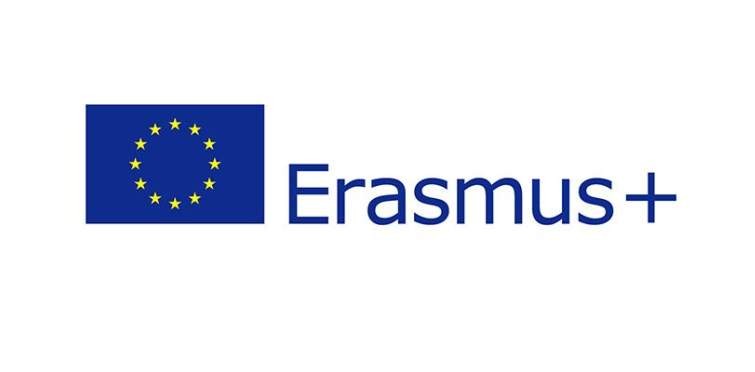 Introduction
Results from the application of the survey
The survey was applied to 50 people
Conclusions based on all of the responses
Question number 1
Should jobs be adapted to men and women according to their physical capacity?
Yes
No
NR) No response
Question 1
Most people agreed with this suggestion
The response could depend on the specific situation so it was sometimes hard to choose an option
Question number 2
Do you think that women should choose between family and career?
Yes
No
NR) No response
Question 2
Nowadays both men and women are becoming more aware that their family is as  important as, or even more important than, their job
Question number 3
Should a pregnant woman have the same opportunities when it comes to being hired as a new employee?
Yes
No
NR) No response
Question 3
80% of the people think that a pregnant woman should have the same opportunities when it comes to being hired
The results show a progress in people’s mentality compared to the past, where Pregnancy Discrimination was really common in the workplace, especially among employers when choosing a new employee
Question number 4
Who should take parental living?
Mother
Father
Both
NR) No response
Question 4
If this question had been asked in the past, the answer would have been that only the mother should take parental leaving but population’s mentality is evolving
Nowadays, new mothers are entitled to maternity leave in Portugal with100% of their salary for 120 consecutive days
Paternity leave in Portugal is allowed for working fathers for five consecutive days after the birth of the baby, plus an additional 10 days.
Now we are reducing gender inequality and transforming the perception that caregiving is only a female responsibility.
Question number 5
At what age do women retire in your country?
Before 55
Between 55 and 60
Between 60 and 65
After 65
NR) No response
We should notice that the retirement in our country is at the age of 66
Question 5
21% of the respondents chose option D (after 65)
There were many different answers
The retirement age in Portugal is at 66 years old for both men and women
Question number 6
Is your boss a man or a woman?
Man
Woman
NR) No reponse
Question 6
"man" still was the most chosen answer, although "woman" is not so far behind (with only 10% difference between them)
14% of the people who responded are adolescents and haven't had a job yet
Question number 7
Are women too kind and sensitive to have leadership positions at the workplace?
Yes
No
NR) No response
Question 7
Women are now seen as able to occupy top and important positions
Our country is evolving and trying  to make " gender equality " a reality
Question number 8
Who earns more money in your family?
Mother
Father
The same 
NR) No response
Question 8
The man of the family earns a bigger amount of money than the woman, in most cases
84% chose the option B
In Portugal, this situation reflects several cases of gender inequality:
   - on average, women earn 150€ (711,57 RON) less than men
   - in top posts, women receive 617€ (approximately 3,000 RON) less
Question number 9
Do you know some women who earn as much as their male colleagues?
Yes
No
NR) No response
Question 9
87% of the people answered that they know a women who earns as much as their male colleagues
It shows an improvement in modern society motivated by the women's rights movement over time, since ,in the past, men generally earned more than women, even when working in the same job
Question number 10
Should the salary be the same for men and women?
Yes
No 
NR) No response
Question 10
The majority of the respondentes chose option A, thinking that women should earn the same as men
Most people chose the answer favorable to gender equality, leading us to conclude that the social mindsets are changing and evolving
Conclusion
The responses showed a greater awareness about gender equality in Portuguese society
Some people had difficulties in answering some of the questions
We also think that, in the next survey, we should know the respondents’ gender and age because it can affect their answers about this theme